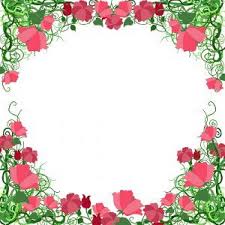 WELCOME
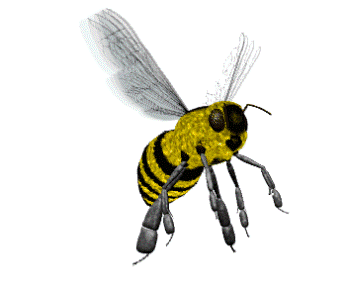 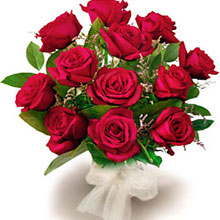 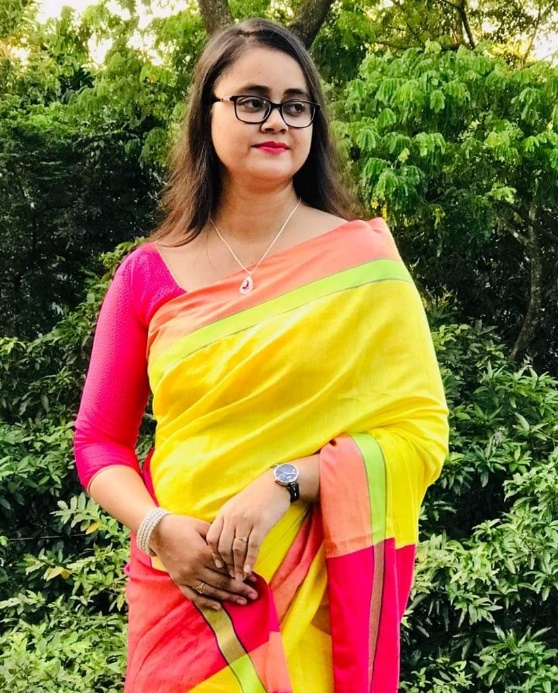 Presented by
Farzana chowdhury
Assistant teacher
Norpati Government primary school
Laksam,cumilla.
E-mail:sorna67m@gmail.com
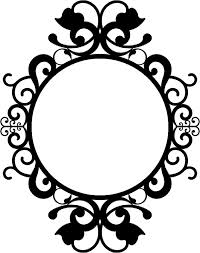 SUBJECT:ENGLISH
Class : 3
Time 40 minutes.
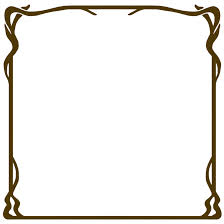 Learning outcomes
Students will be able to
3.2.1   understant simple questions about familiar objects
8.1.1   write words from the textbook
1.4.1  read and match words with pictures.
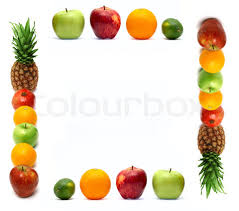 Mental preparation
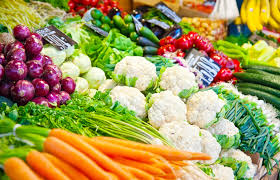 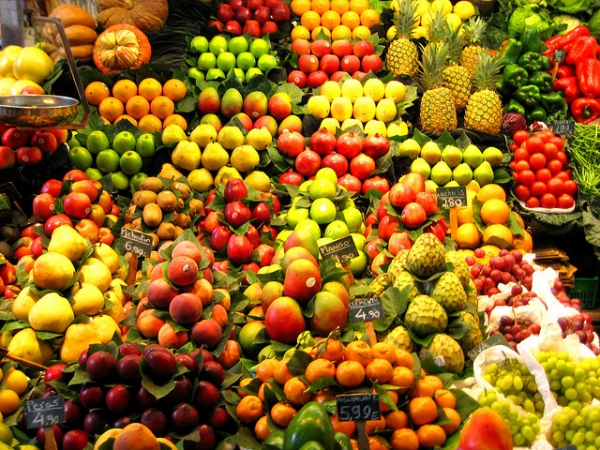 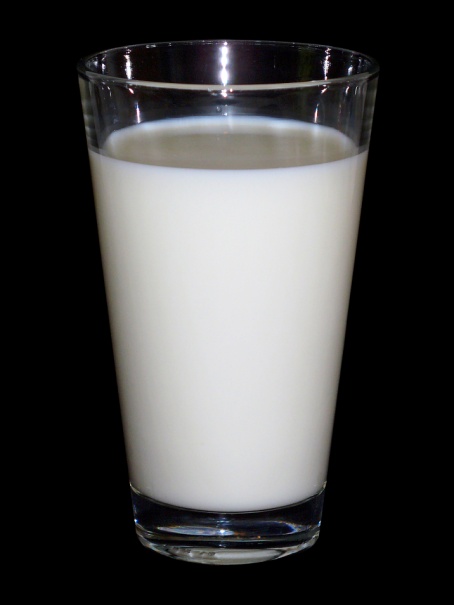 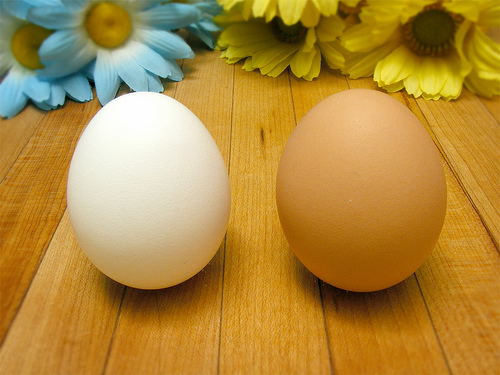 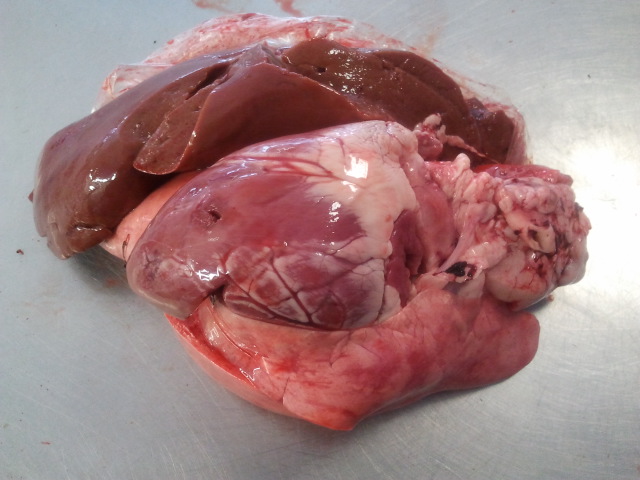 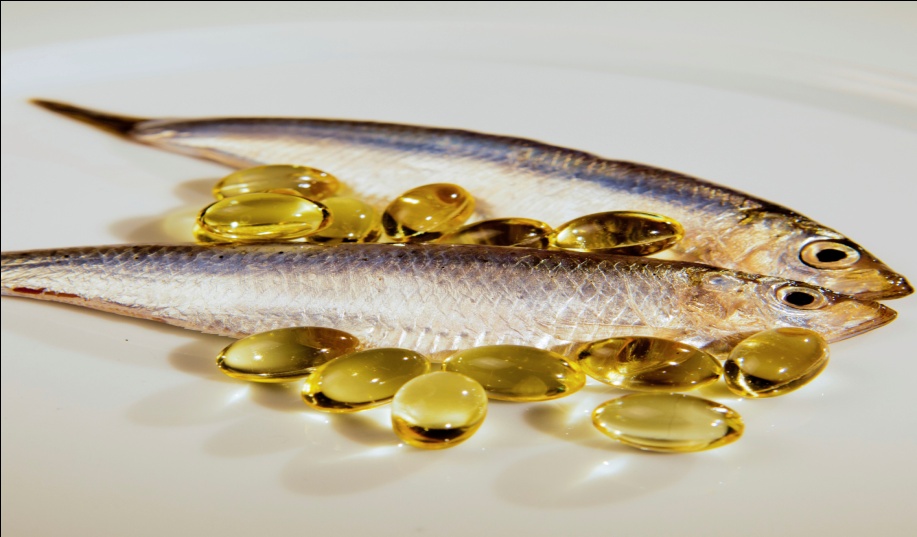 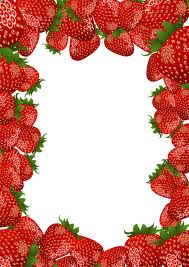 Lesson declaration
Unit-  36
Food we need
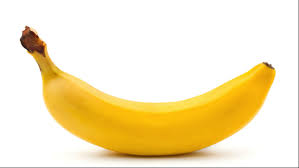 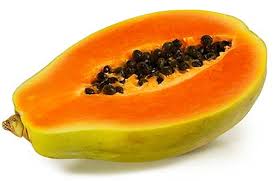 banana
papaya
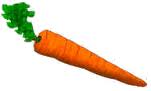 carrot
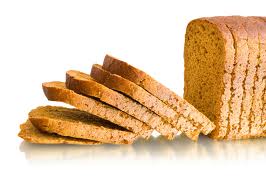 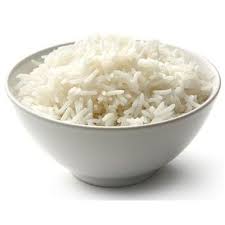 rice
bread
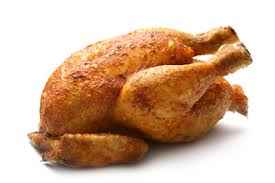 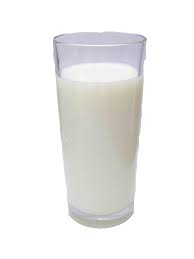 milk
chicken
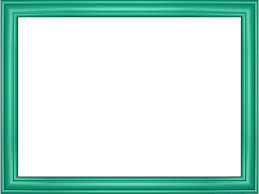 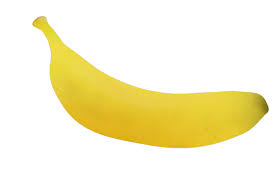 One kind of fruit from tree.
banana
One kind of vegetable from plants
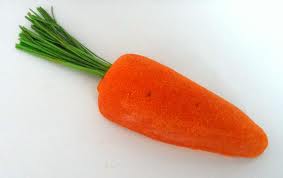 carrot
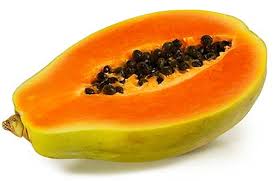 papaya
One kind of Food from trees
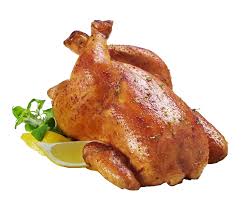 chicken
Food from animals
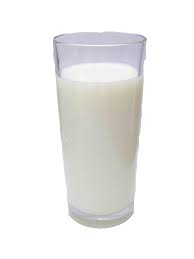 Food from animal
Milk
SGW
Food from plants and trees
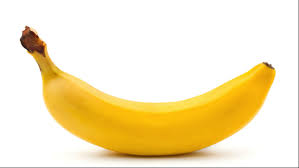 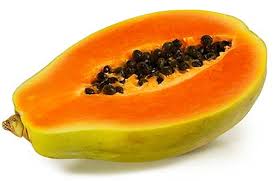 papaya
banana
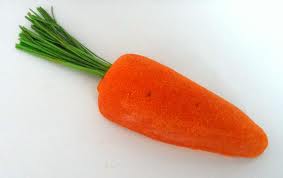 carrot
Food from animals
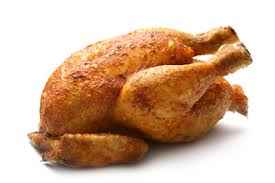 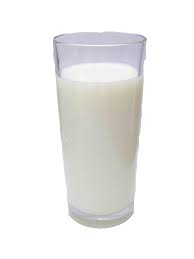 milk
chicken
IW
MATCHING
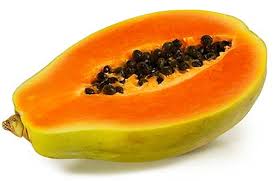 milk
papaya
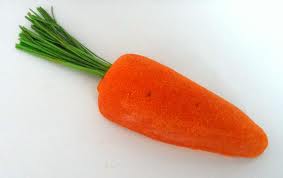 carrot
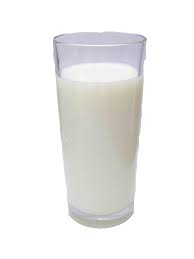 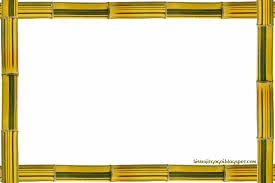 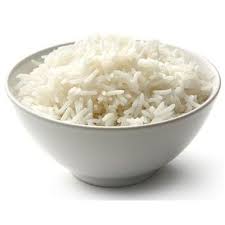 chicken
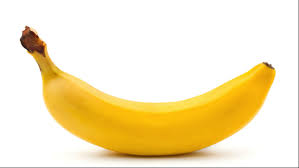 Rice
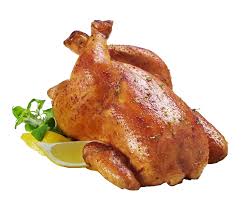 banana
PW
banana
Milk
carrot
chicken
rice
papaya
milk
WCW
carrrot
banana
Bingo game
rice
papaya
chicken
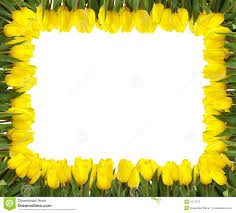 Answer the questionS
GW
1. Which food we get from plants and trees?
2.  Which food we get from animals?
Home work
Write 2 another foods from trees and plants.
Write 2 another foods from animals.
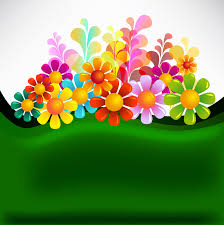 See you tomorrow